Sin and its Consequences
Genesis 3:7-24
Part 3
Previous Lessons:1. Sin Brings Shame2. Sin’s Separation Effect
Today’s Lesson:Adding to Sin: Self-Justification
3. Sin Brings The Tendency To Justify Wrong
GENESIS 3:11-13
ADAM
Accusing & self-justifying
GOD → WOMAN
WOMAN → FRUIT
FACT: God has no share in man’s rebellion or downfall (Jas. 1:13-15)
Often repeated crime today—evade the blame! 
“Someone else is responsible for this!”
“The _______ whom You gave me…”
3. Sin Brings The Tendency To Justify Wrong
GENESIS 3:11-13
EVE
Similar but clothed with more humility: “The serpent deceived me and I ate.”
Why share her sin with her husband?
LESSON: Refuse to confess the circumstances—confess the sin!
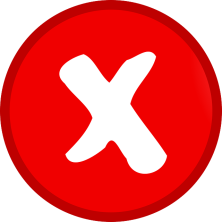 WRONG Confessions
Confession blaming someone else (Adam)
Confession of the circumstances (Eve)
Confession with exaggerations (Exod. 32:22-24)
Confession of a good intention (1 Sam. 13:11-13; 15:20,21)
Confession with an unwilling spirit to repent (Exod. 9:27-35)
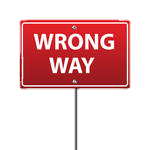 PSALM 41:4, “I said, “LORD, be merciful to me; Heal my soul, for I have sinned against You.’”
VERSUS
PROVERBS 18:1, “A man who isolates himself seeks his own desire; He rages against all wise judgment.”
1 John 1:9, 10
“If we confess our sins, He is faithful and just to forgive us our sins and to cleanse us from all unrighteousness. If we say that we have not sinned, we make Him a liar, and His word is not in us.”
Compare 1 John 5:10
Proverbs 28:13, 14
“He who covers his sins will not prosper, But whoever confesses and forsakes them will have mercy. Happy is the man who is always reverent, But he who hardens his heart will fall into calamity.”